５．ダウンロード用データーの紹介
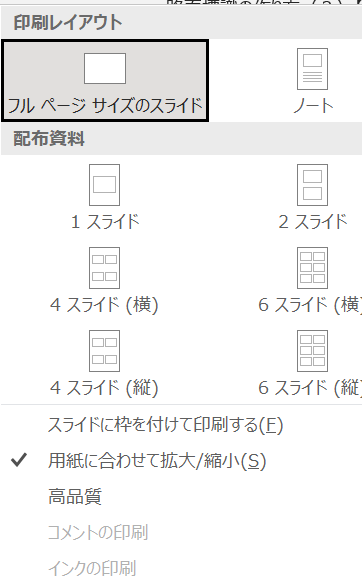 ＜注意＞
①　実寸の大きさで印刷してください
　　　※必ず✅ボックスを外してください　

②　普通紙にカラー印刷してください

③　サンドペーパーの＃により、グレー色を変更ください
[Speaker Notes: それでは、最後にダウンロードデータの紹介をします。
実寸の大きさで印刷して、レイアウトへの設置確認用として利用ください
また、概要欄にダウンロード用のリンクを貼り付けていますのでクリックだけで
ダウンロードができるようにしています。]
路面標示　印刷用データ（Nゲージ） 1/150
コンクリート路面配色
オレンジ
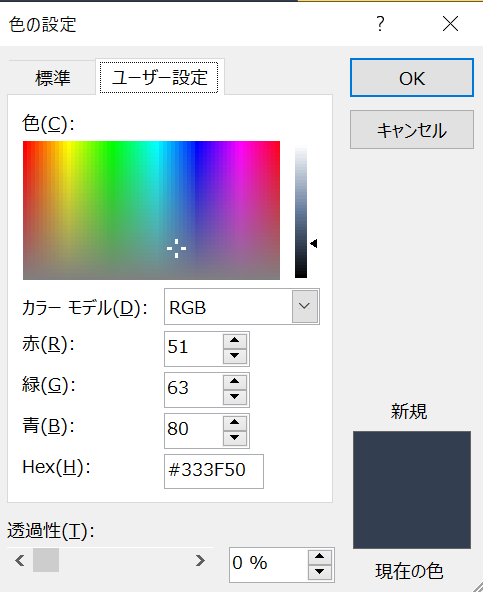 2x3cm
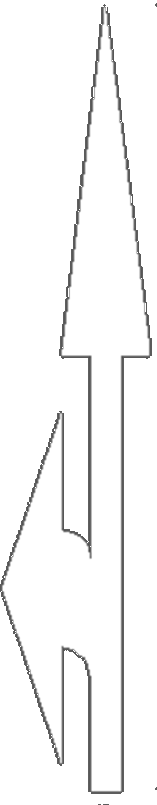 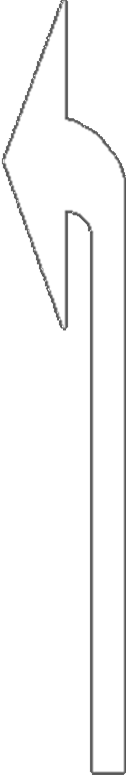 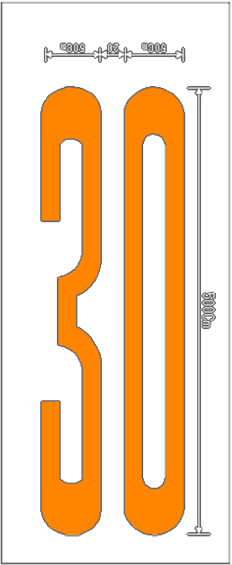 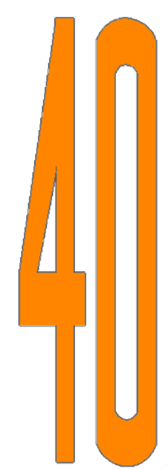 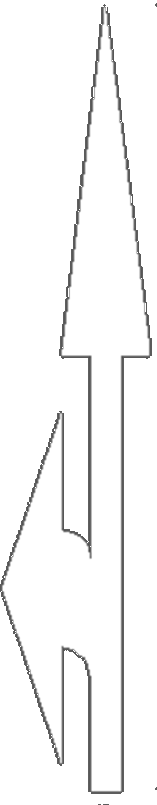 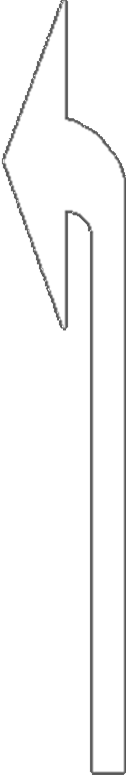 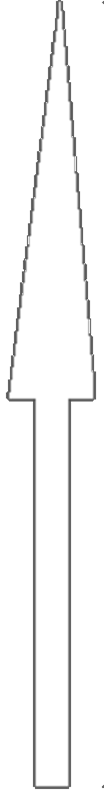 実寸印刷確認用
オレンジ
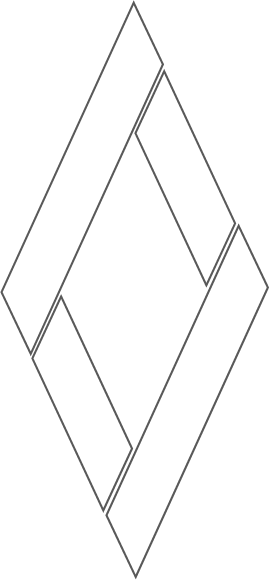 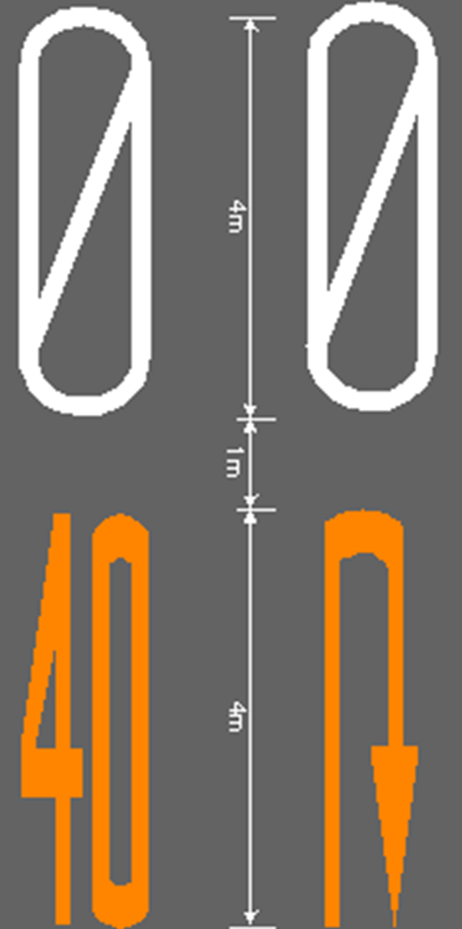 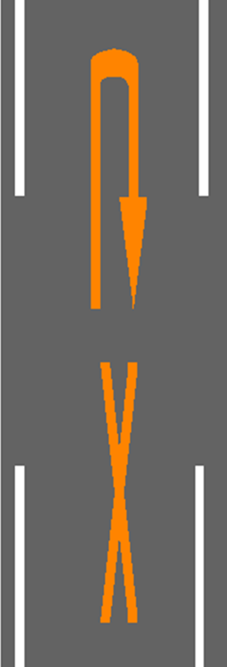 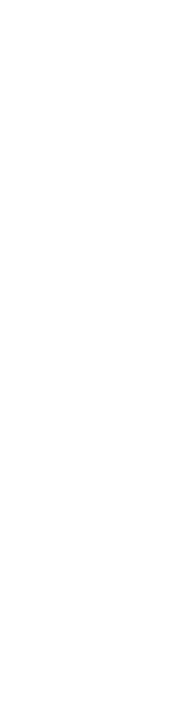 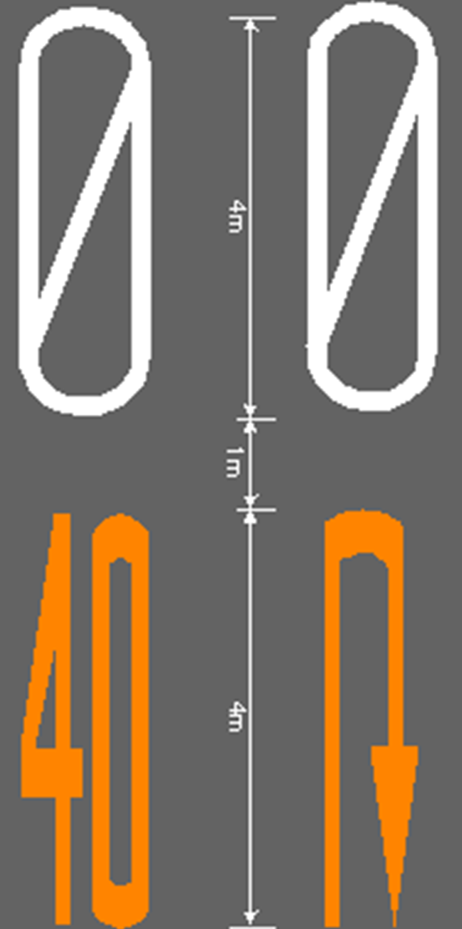 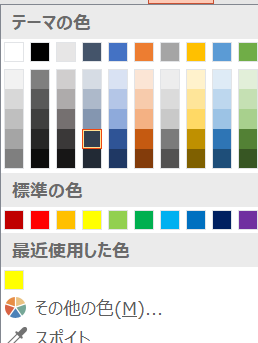 オレンジ
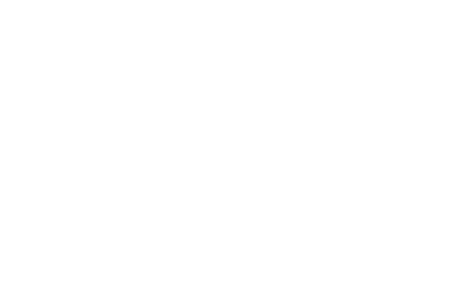 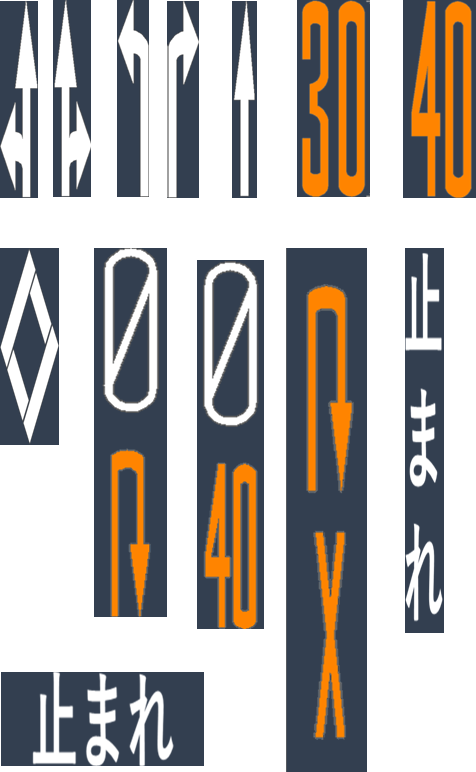 路面標示　印刷用データ（HOゲージ） 1/87
2x3cm
実寸印刷確認用
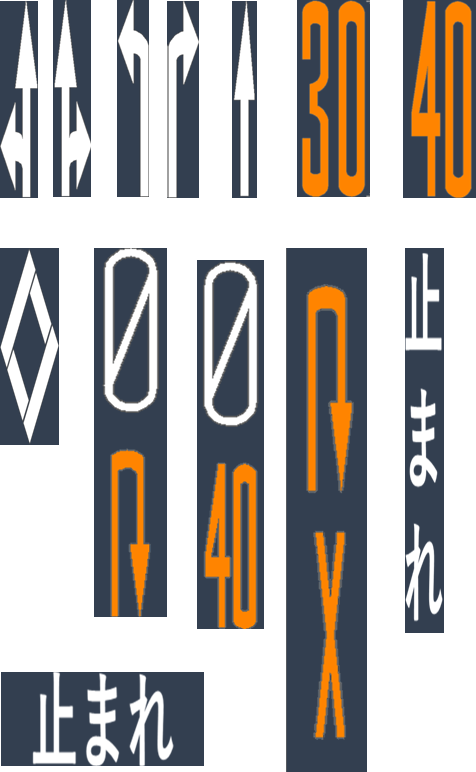 路面標示　印刷用データ 1/64
2x3cm
実寸印刷確認用